ハチの駆除は自分で行うと大変危険です！私たちにお任せください！
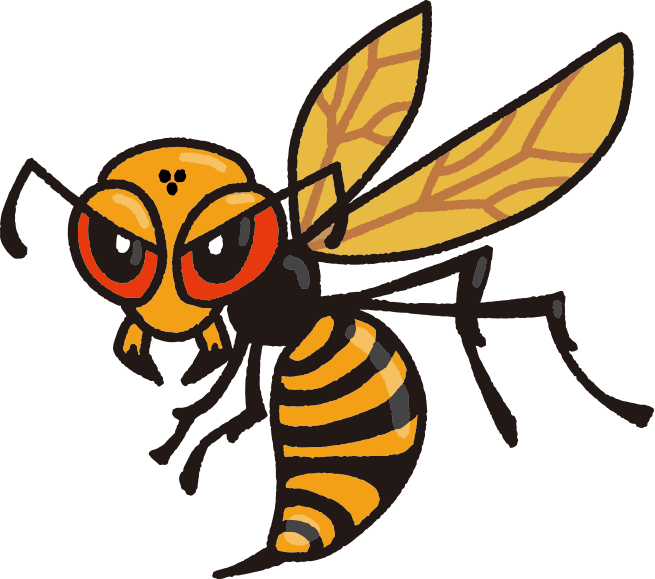 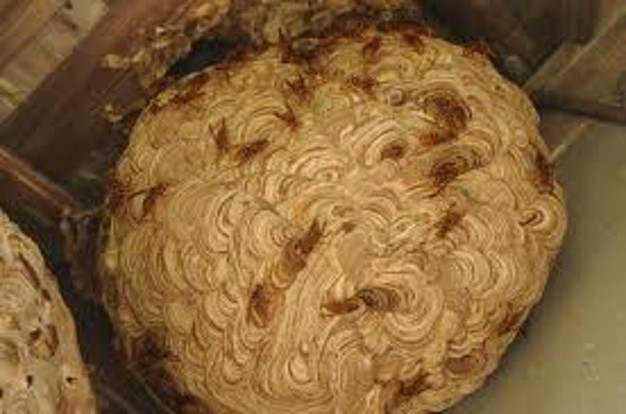 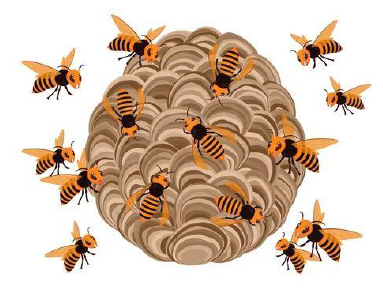 土日・祝日
対応
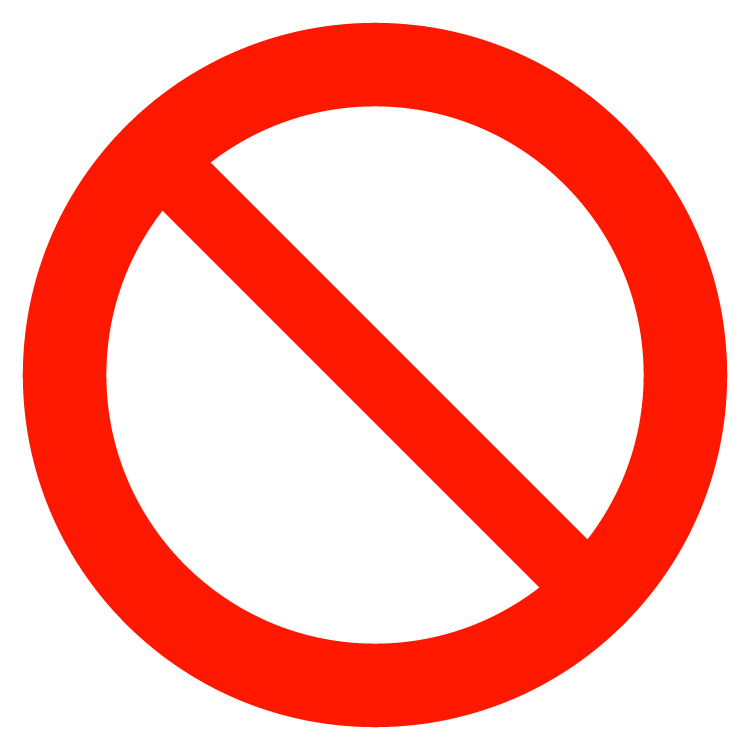 現地
見積り
無料
作業時間
最短
10分～
ハチの駆除
すぐ伺います！
●アシナガバチ
●スズメバチ
●ミツバチ
基本料金
基本料金
基本料金
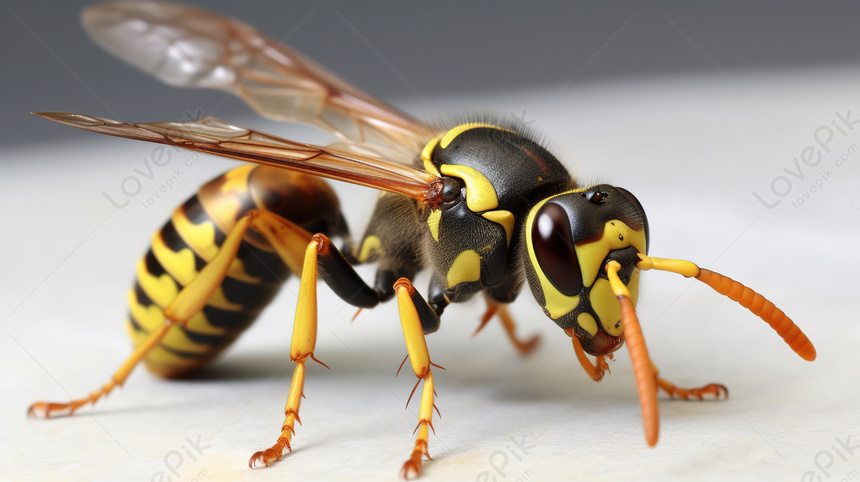 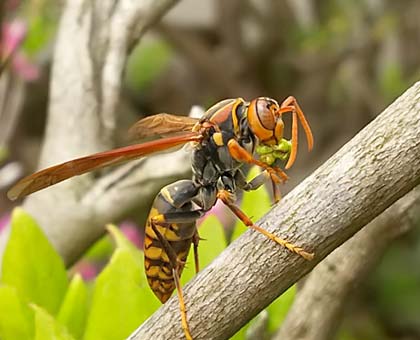 15,000円～
8,000円～
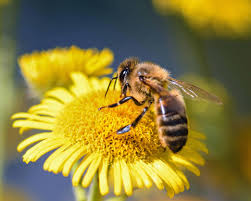 15,000円～
清掃・巣の処分代込み
清掃・巣の処分代込み
清掃・巣の処分代込み
※高所作業となる場合（2階軒下等）や、巣が地中または木の中等、作業条件によって金額及び作業時間が変わってまいります。
駆除の流れ
①電話で相談
④駆除作業
②現場に到着
⑤完了報告
③お見積り
腕利きのプロが短時間で
対応
最短時間で現場に駆けつけ
現場を確認、その場で
お見積り
駆除したハチと巣を
ご確認頂き作業終了
土日祝日も対応
TEL  024-953-3768
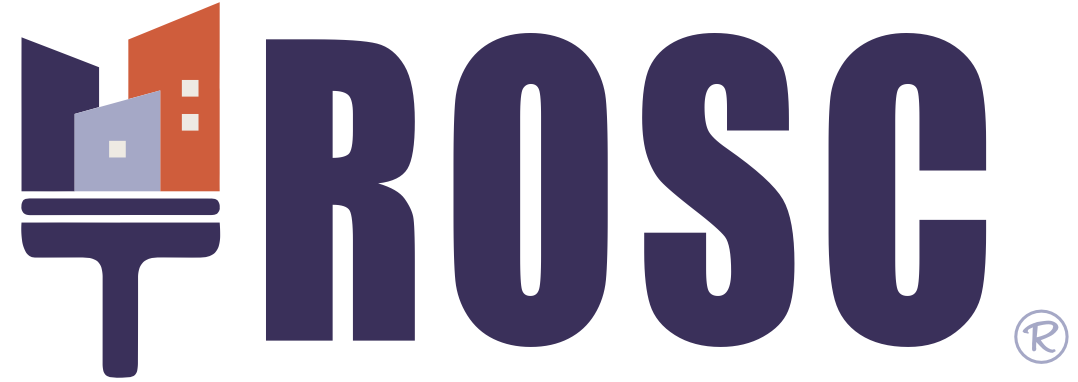 FAX  024-953-3769
株式会社ロスク
Mail  rosc@rosc.jp
〒963-8862  福島県郡山市菜根
　　　　　  　　4丁目7番17号
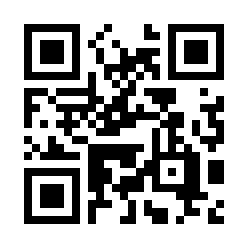 H/P    https//rosc-Fukushima.com